H25年前期輪講
光学のすすめ
第3章　レンズによる結像
6.4　B4 浪花 義幸
目次
1.結像の求め方
2.結像の実際とルーペ
3.光学機器のレンズ系
4.レンズの収差
5.レンズの絞り
1.結像の求め方
レンズを通過する光線の3つの性質
①光軸に平行な光線は焦点を通る
②焦点を通る光線は光軸に平行となる
③レンズの中心を通る光線はまっすぐに進む
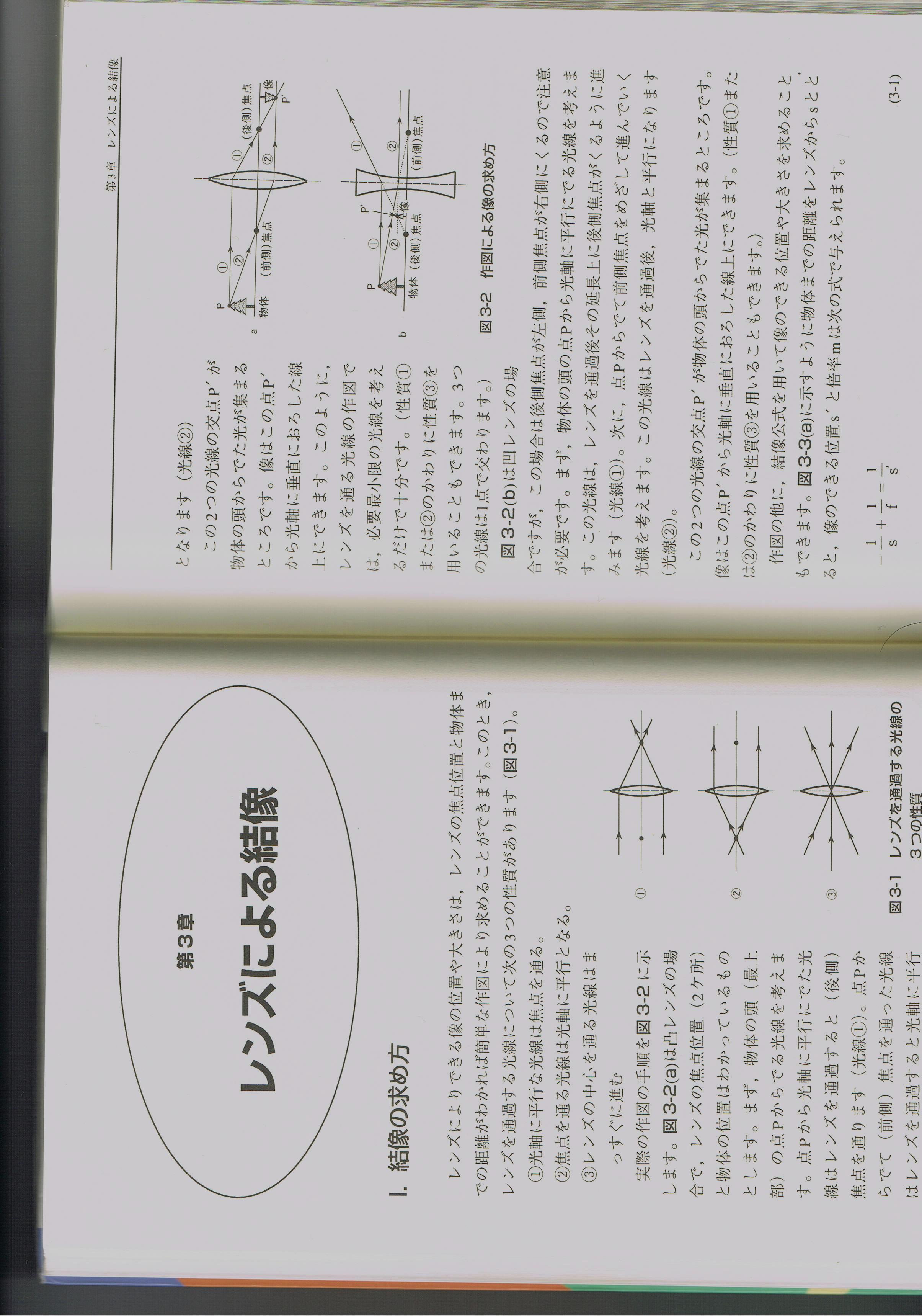 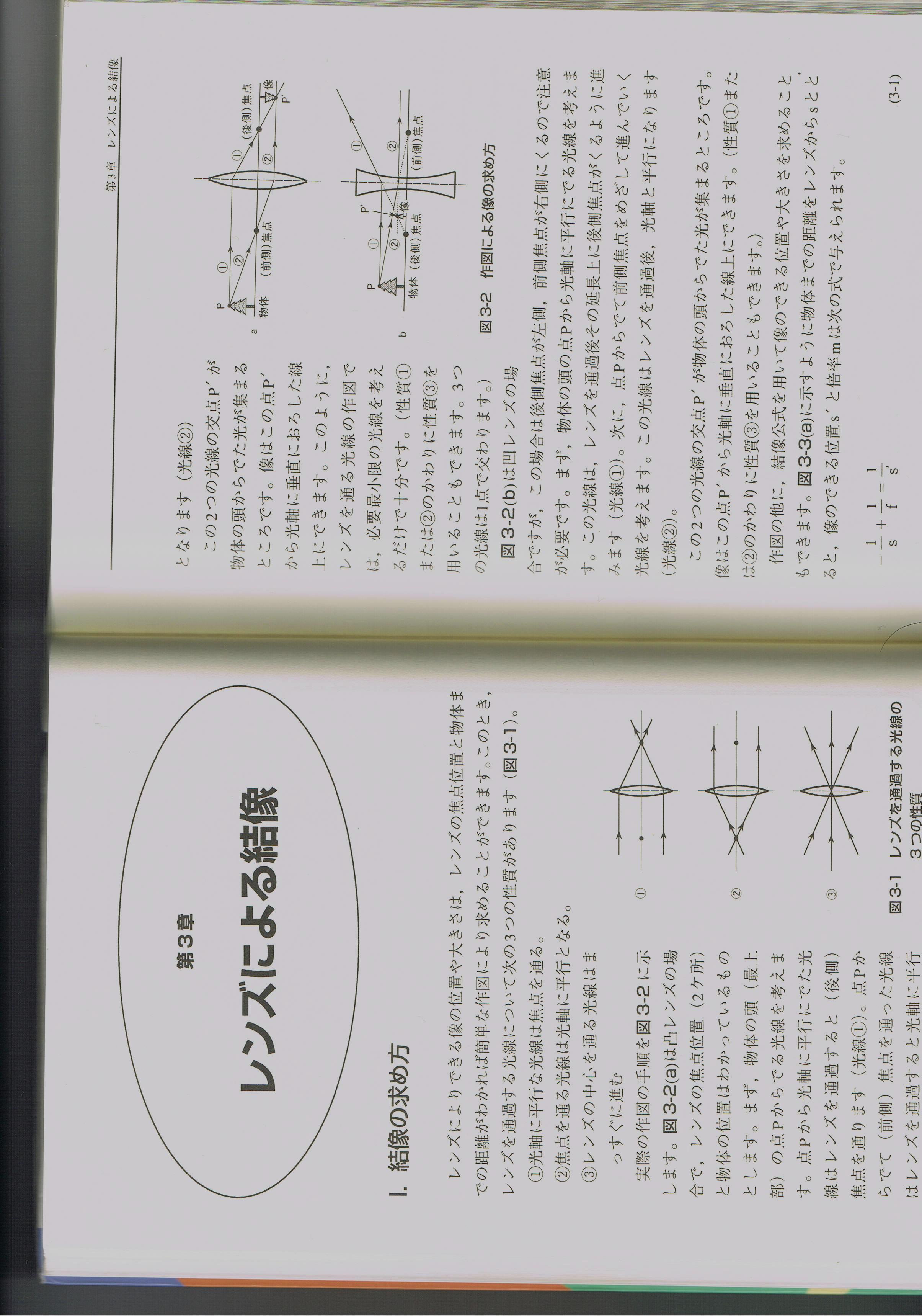 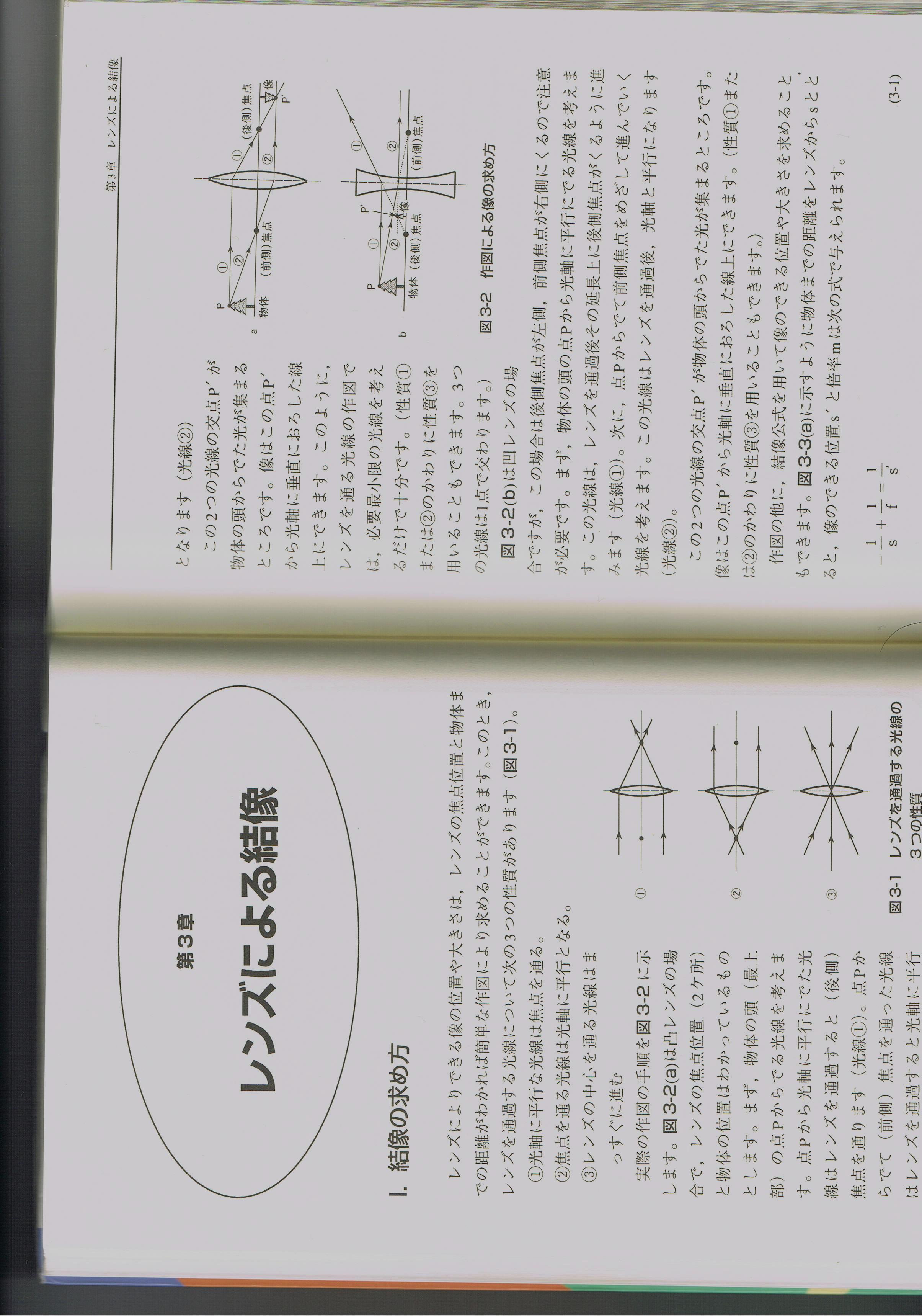 ・作図による像の求め方
凸レンズの場合
凹レンズの場合
・結像公式を用いての求め方
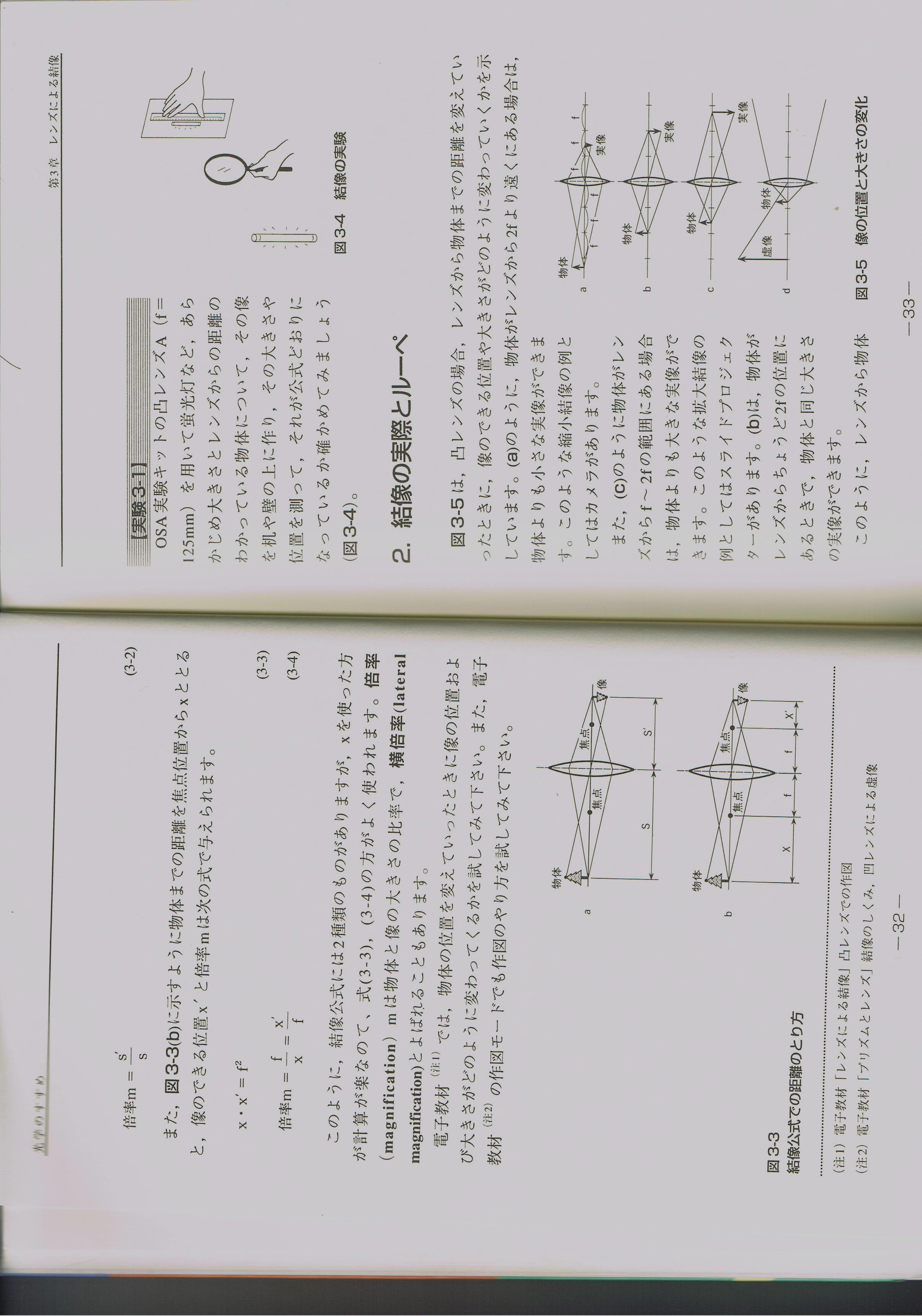 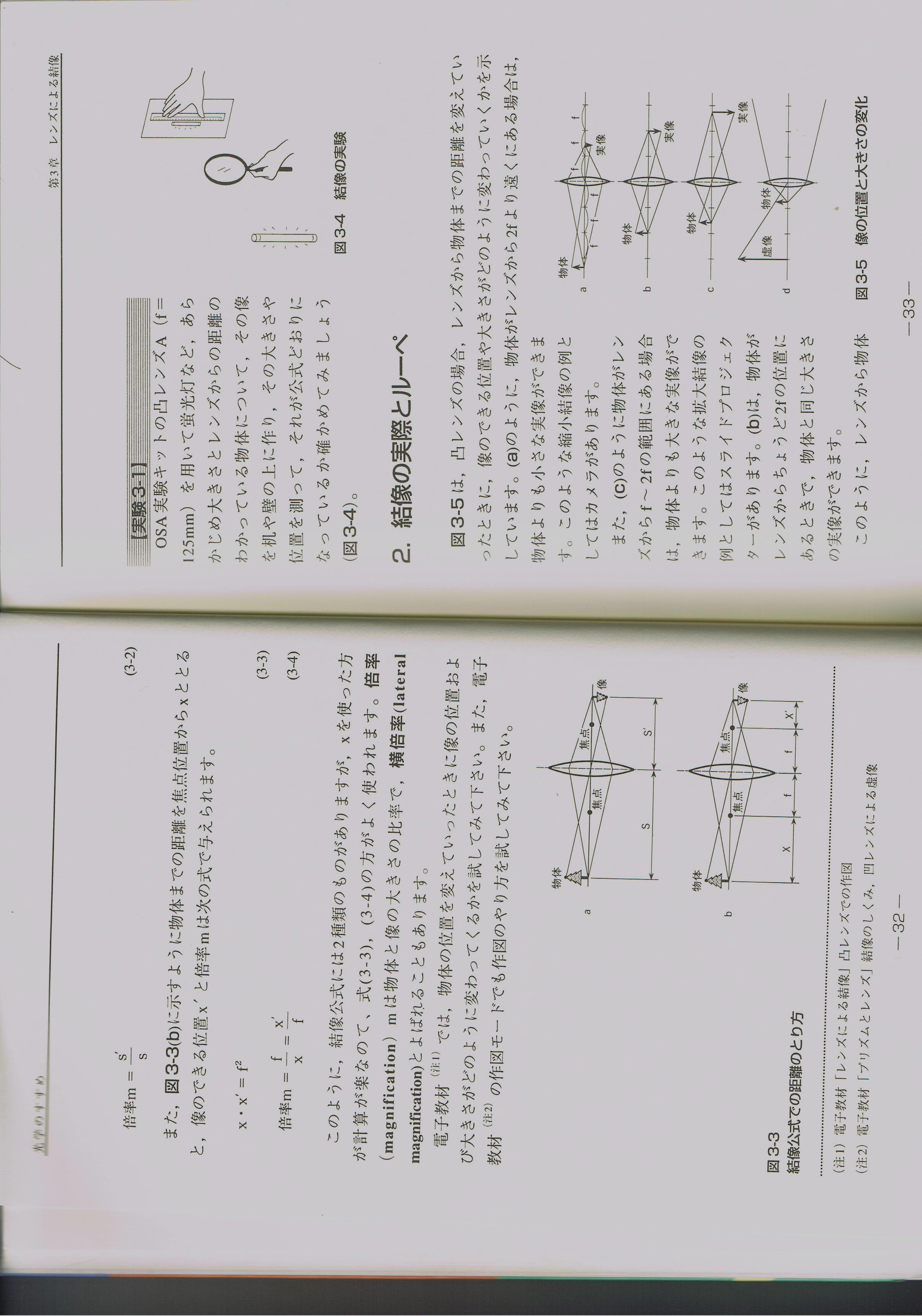 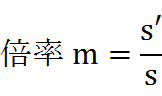 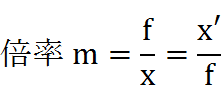 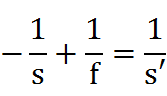 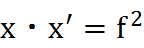 2.結像の実際とルーペ
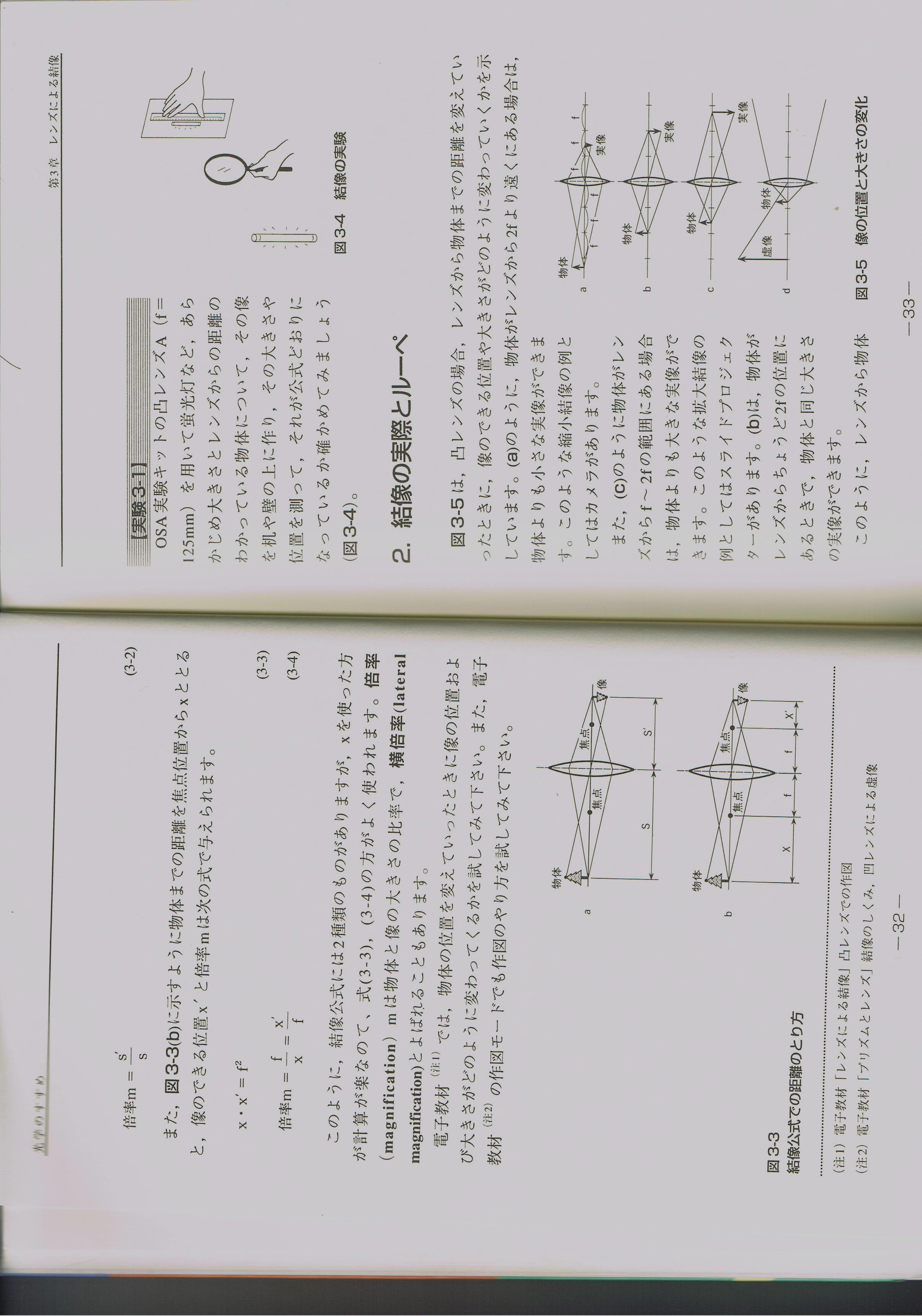 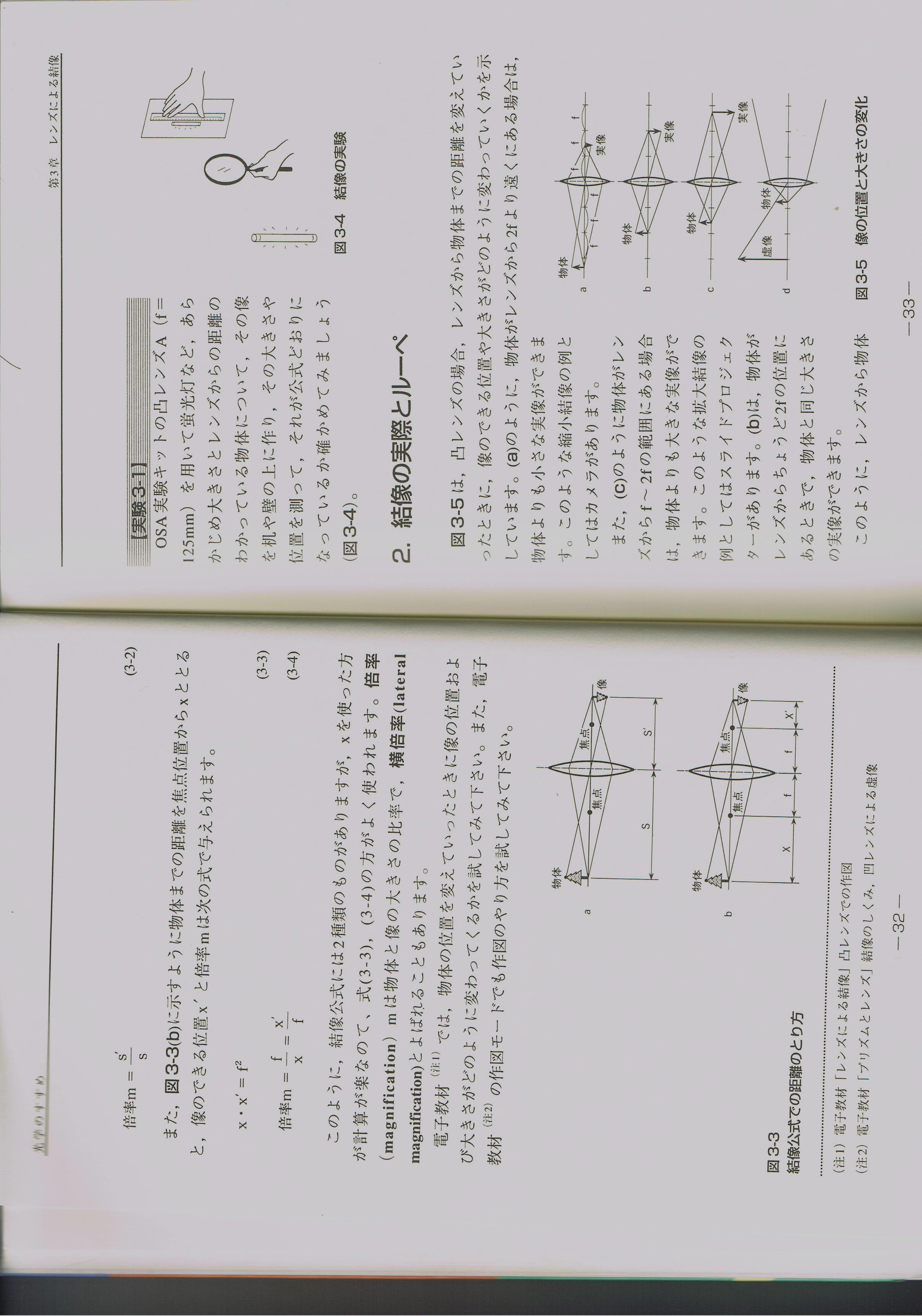 物体とレンズの距離をxとする
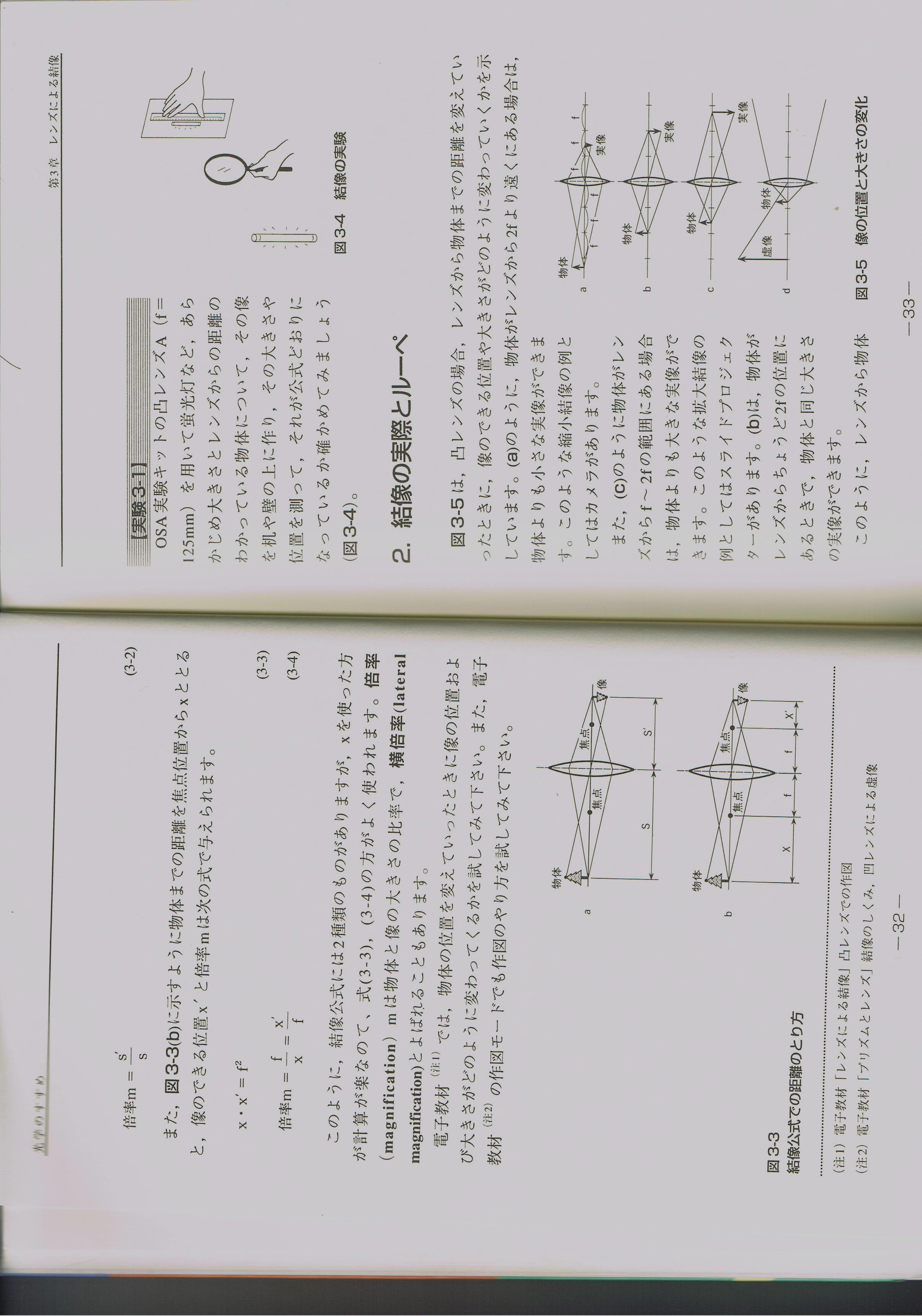 2f>x
0<x<f
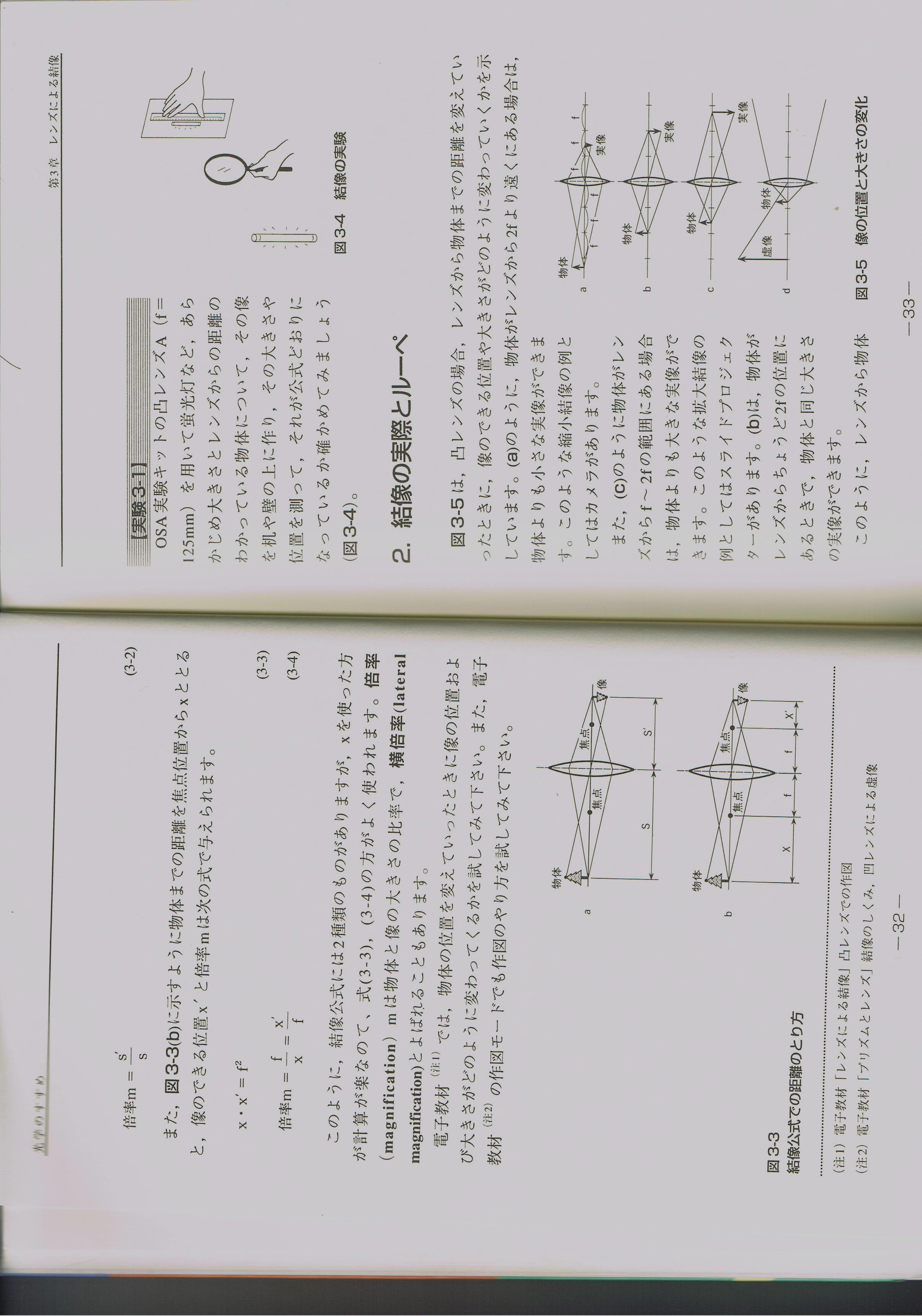 2f=x
ルーペの原理
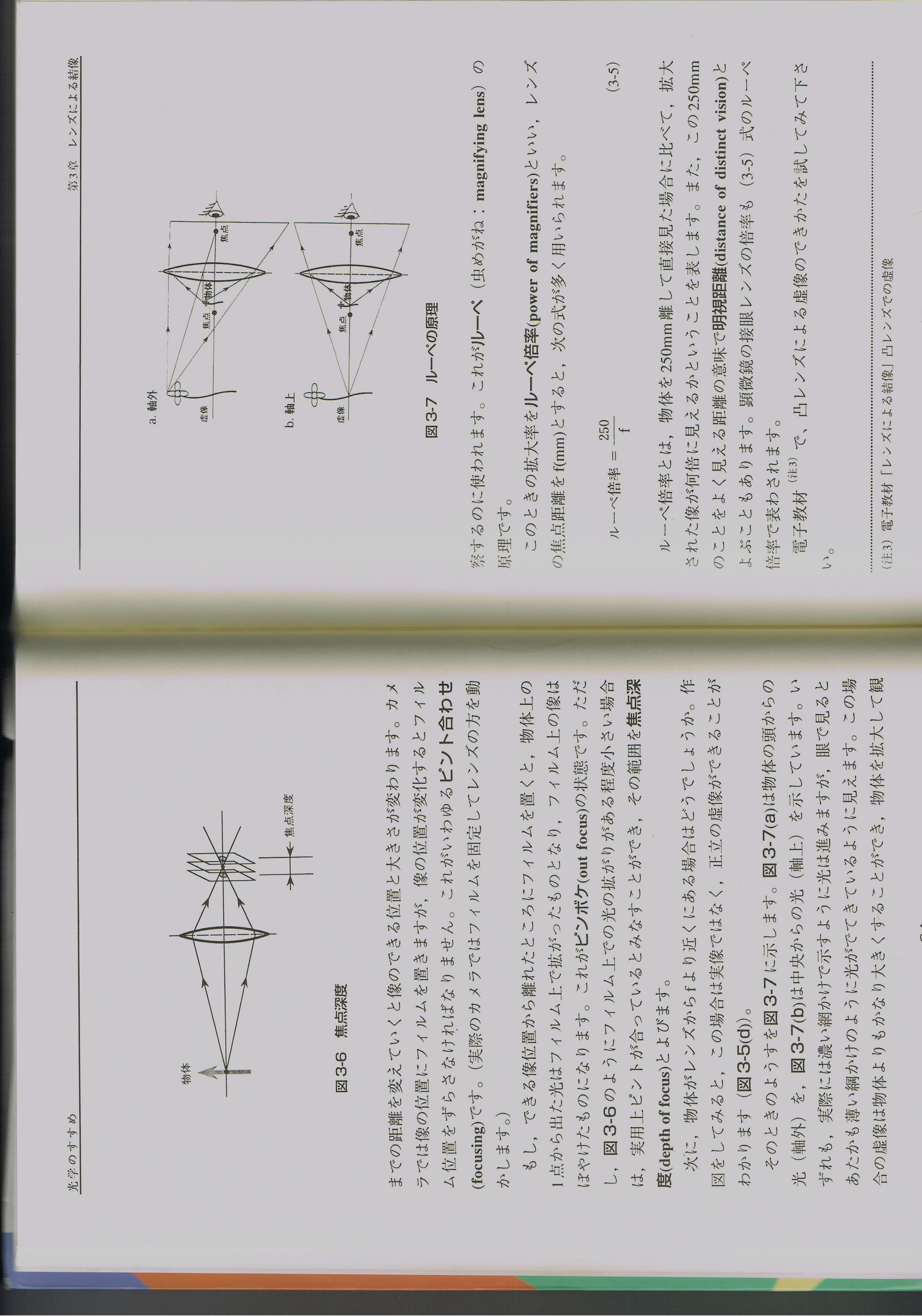 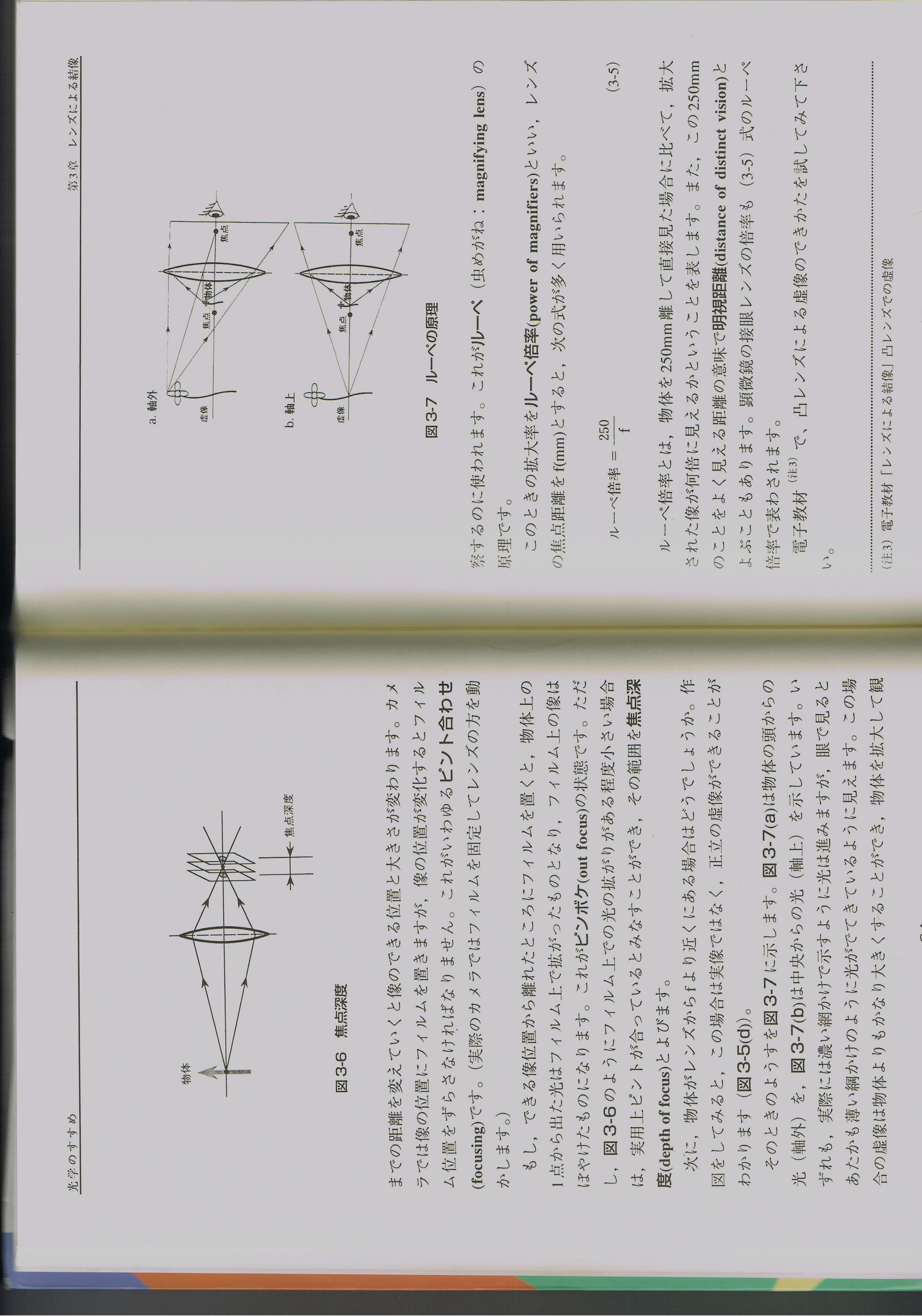 f<x<2f
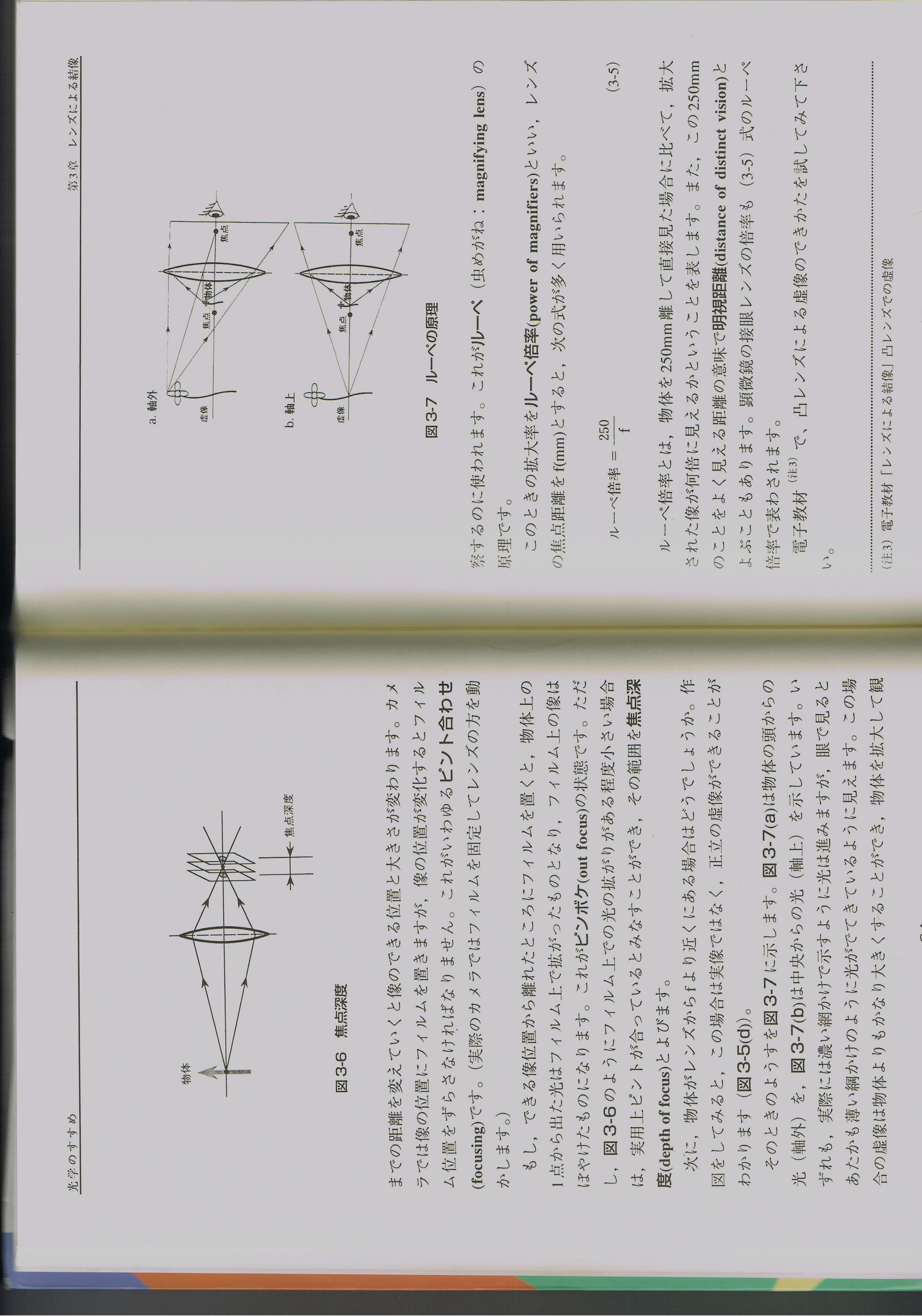 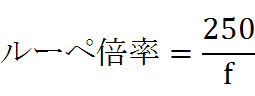 明視距離⇒250mm
3.光学機器のレンズ系
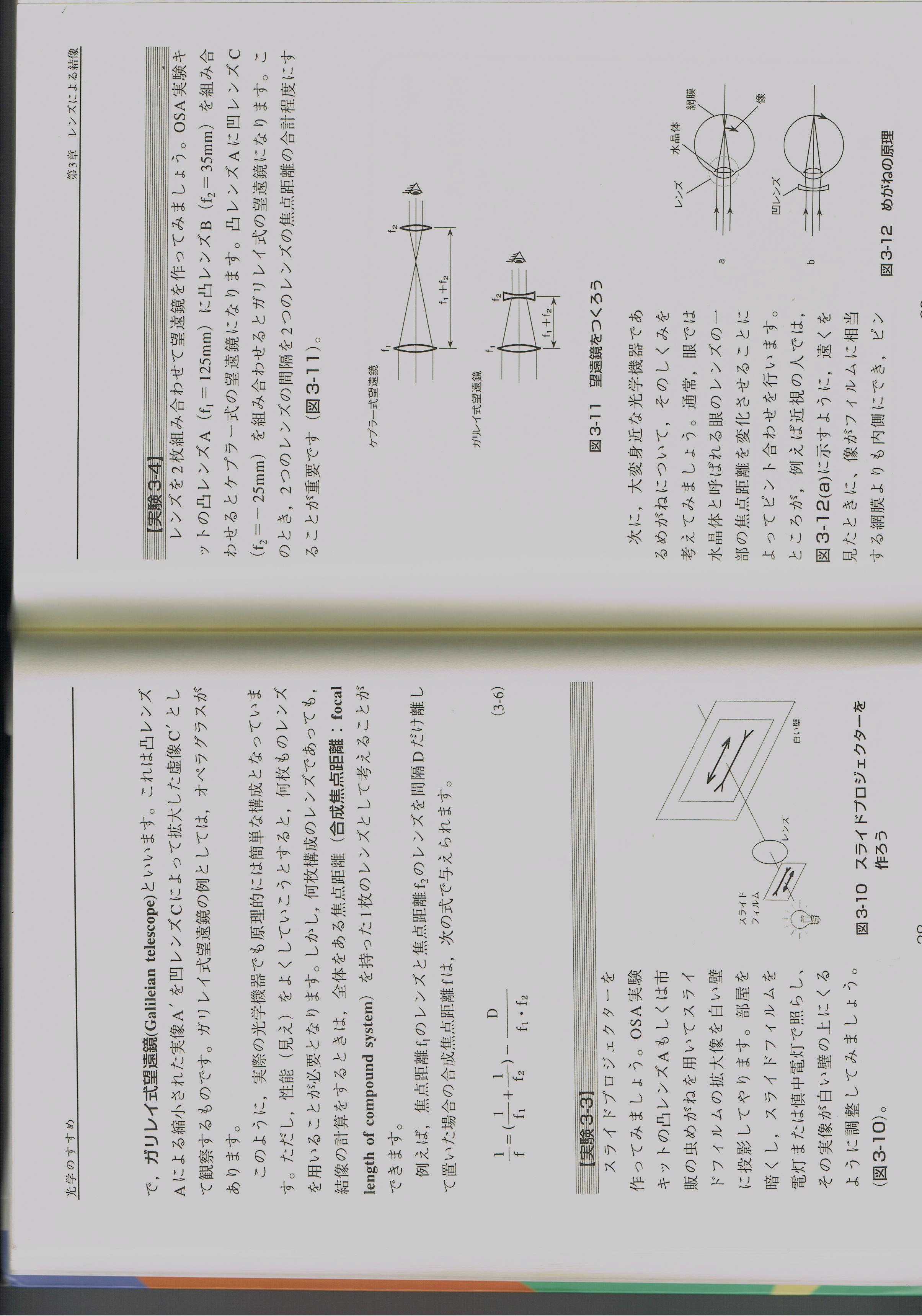 ケプラー式望遠鏡
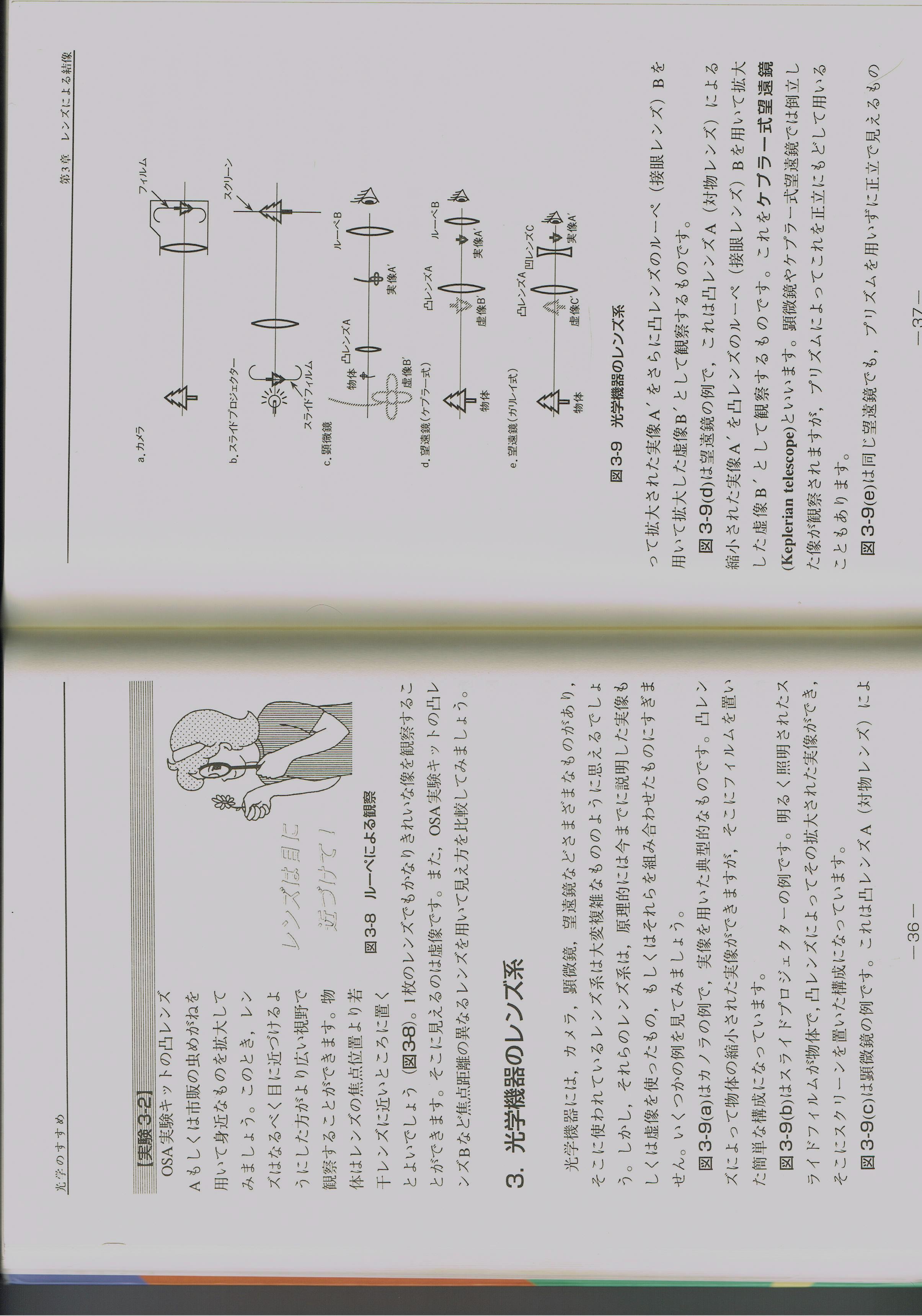 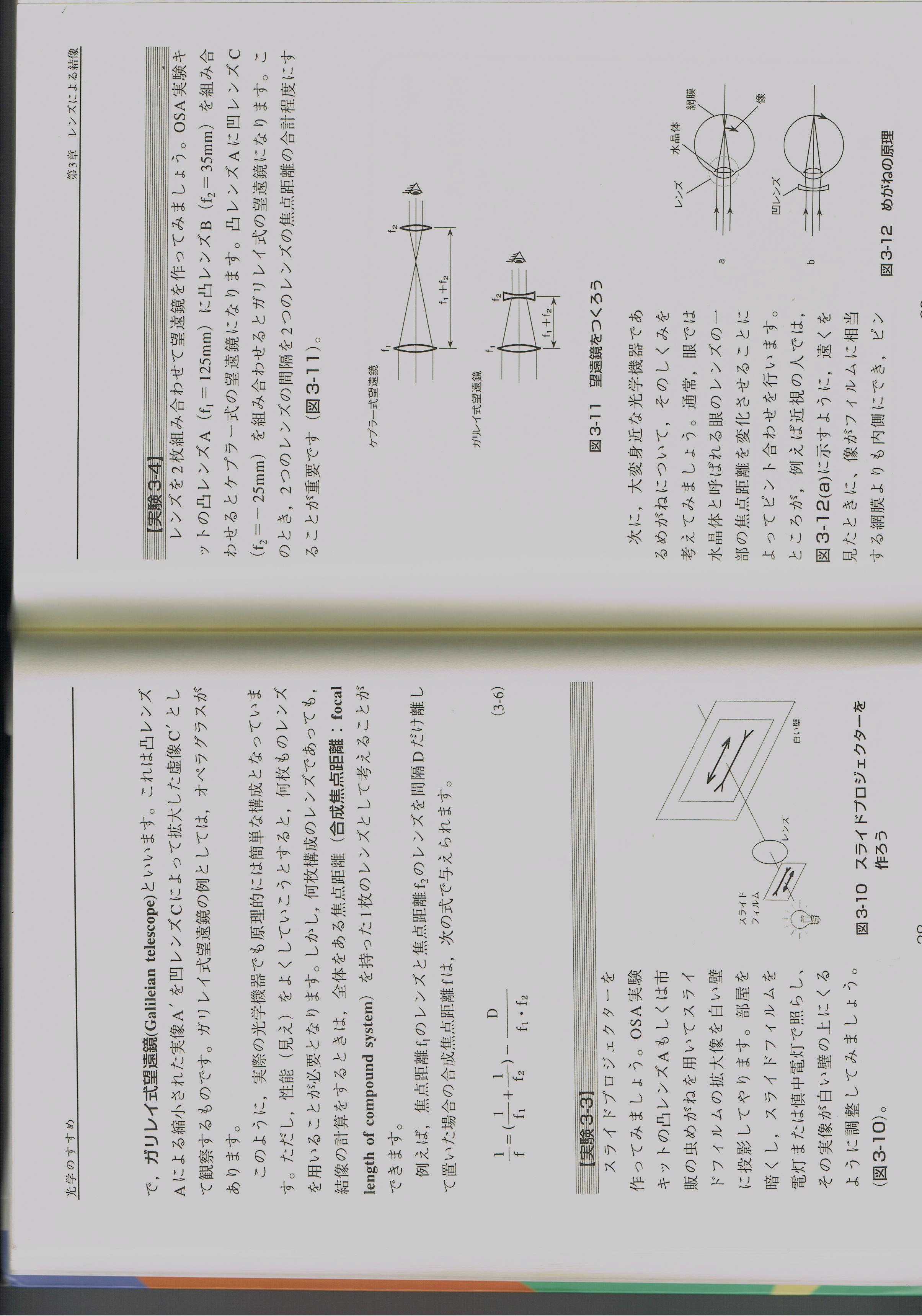 ガリレイ式望遠鏡
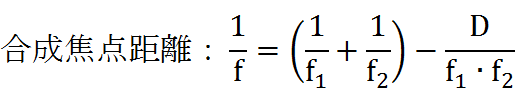 4.レンズの収差
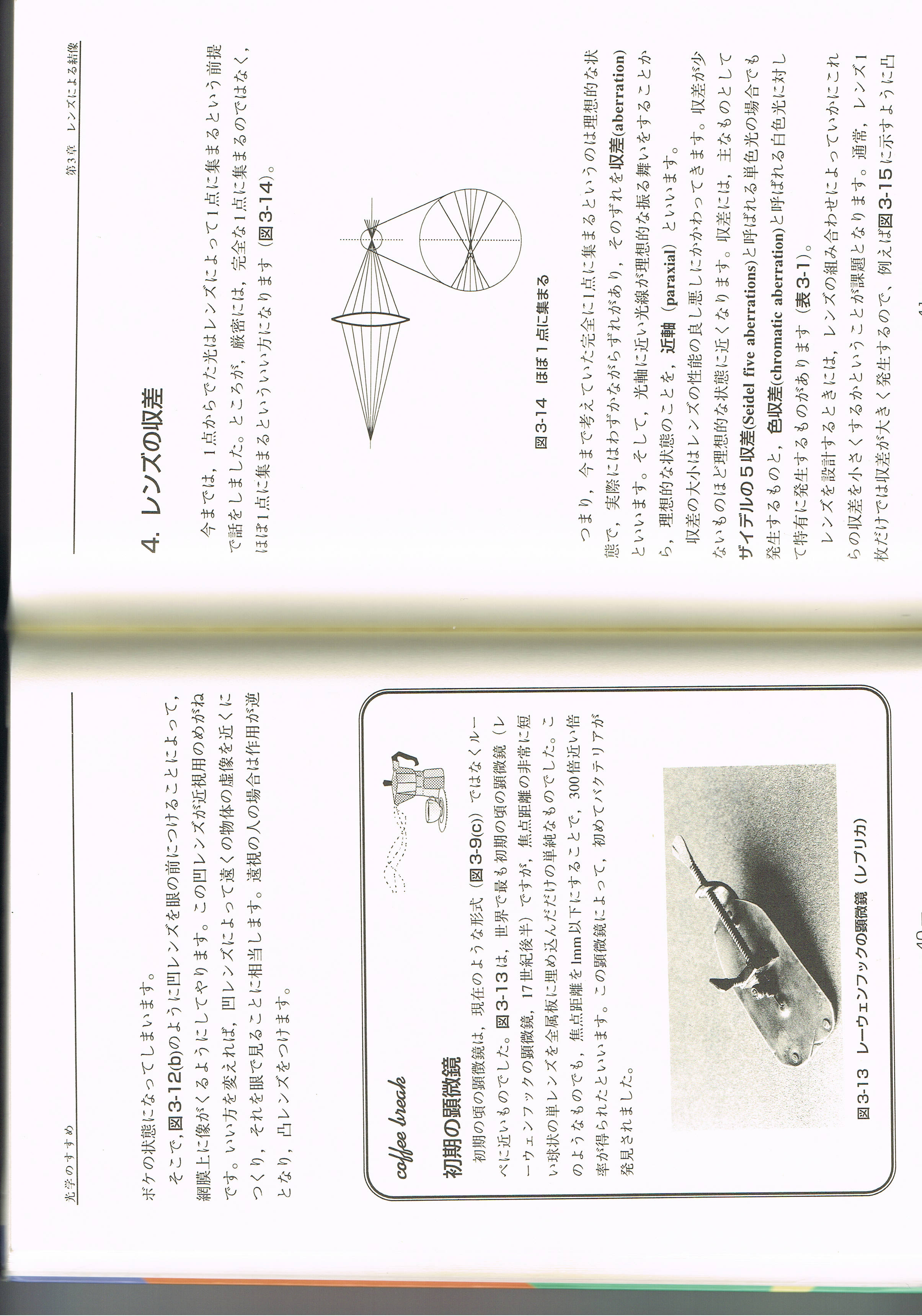 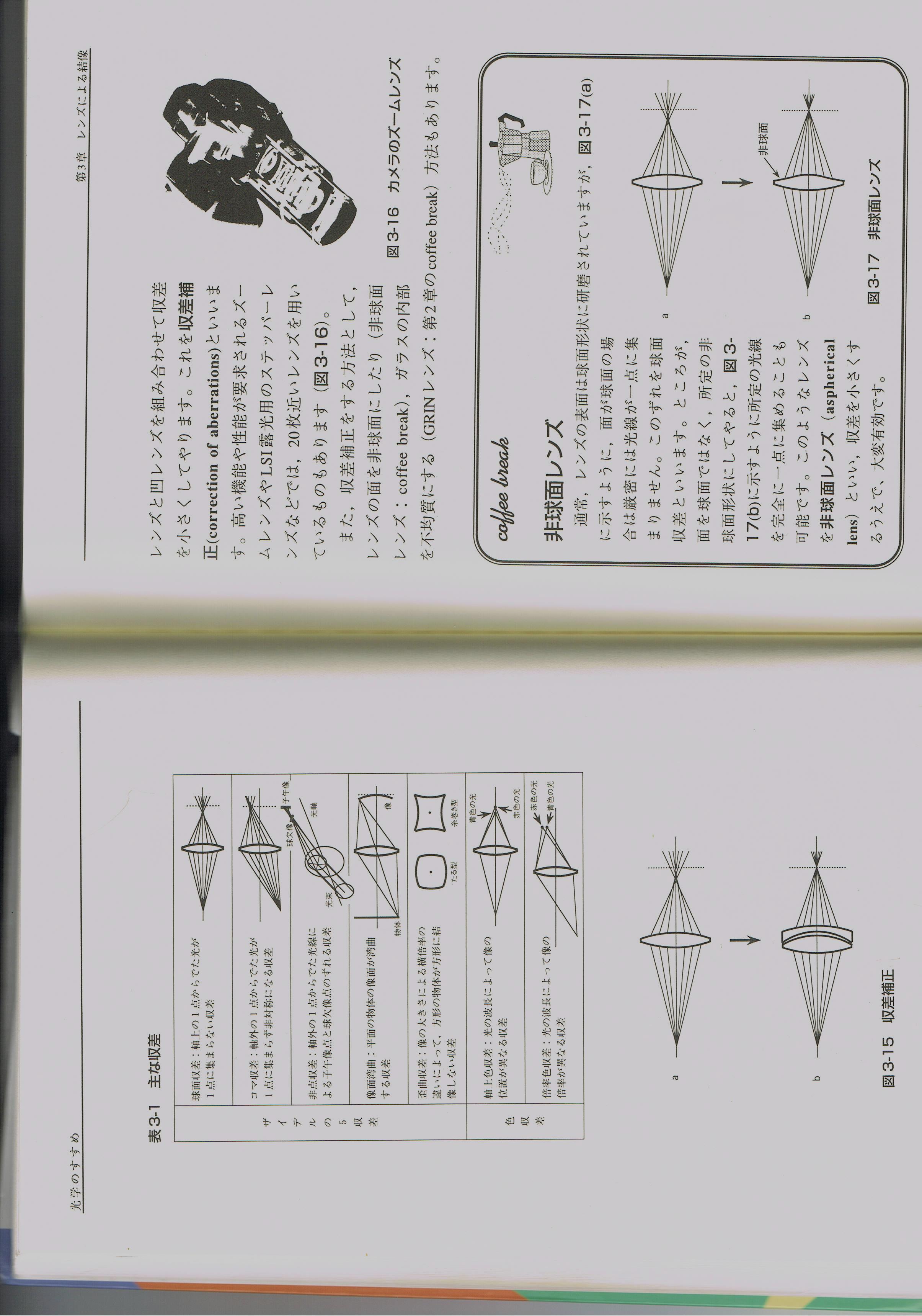 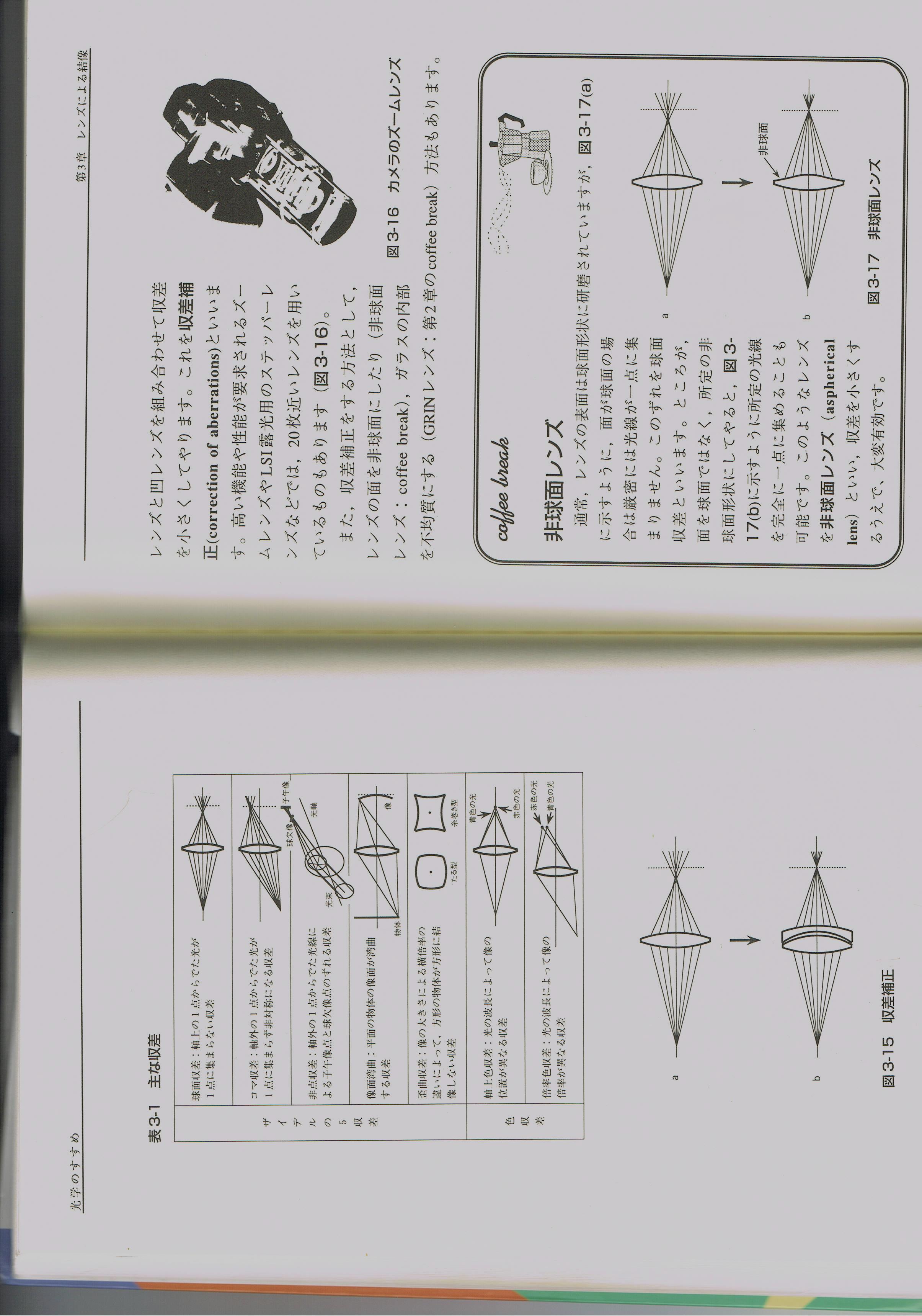 1点からでた光はレンズによってほぼ1点に集まる
収差補正
わずかなずれ⇒収差
・凸レンズと凹レンズの組み合わせ
理想的な状態⇒近軸
・非球面レンズなど
5.レンズの絞り
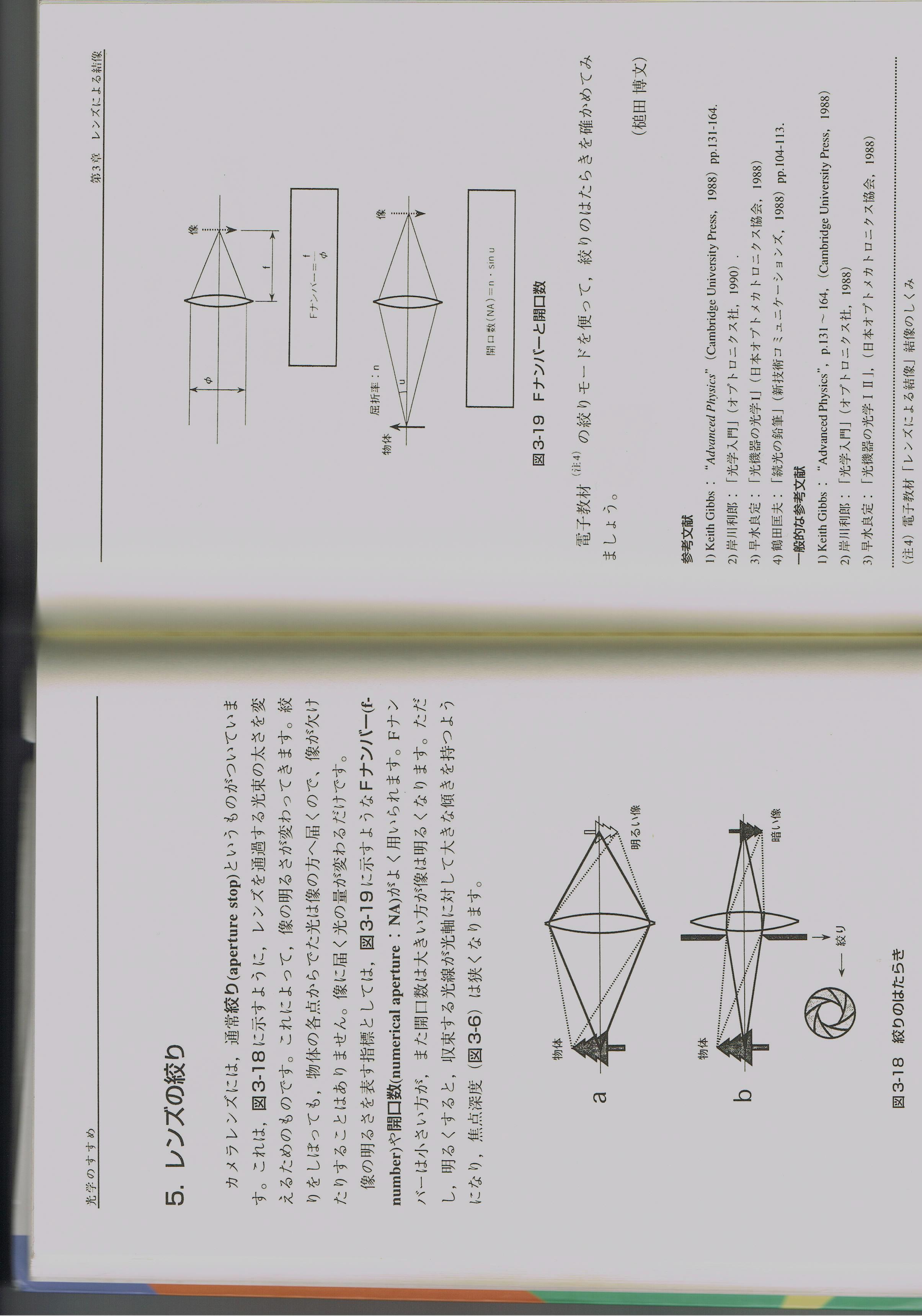 像の明るさを表す指標
・Fナンバー
・開口数
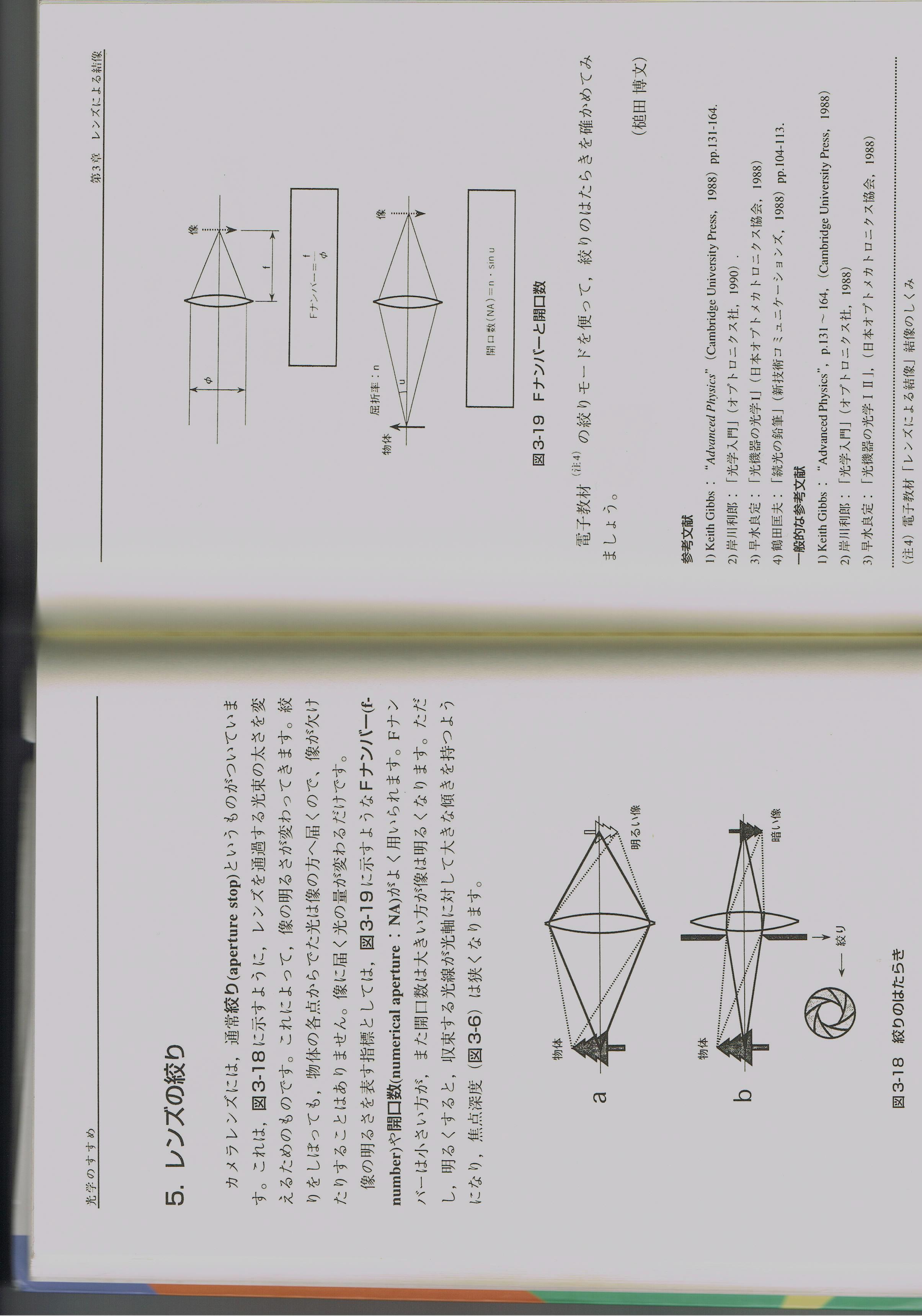 小さい方が明るくなる
絞り無し
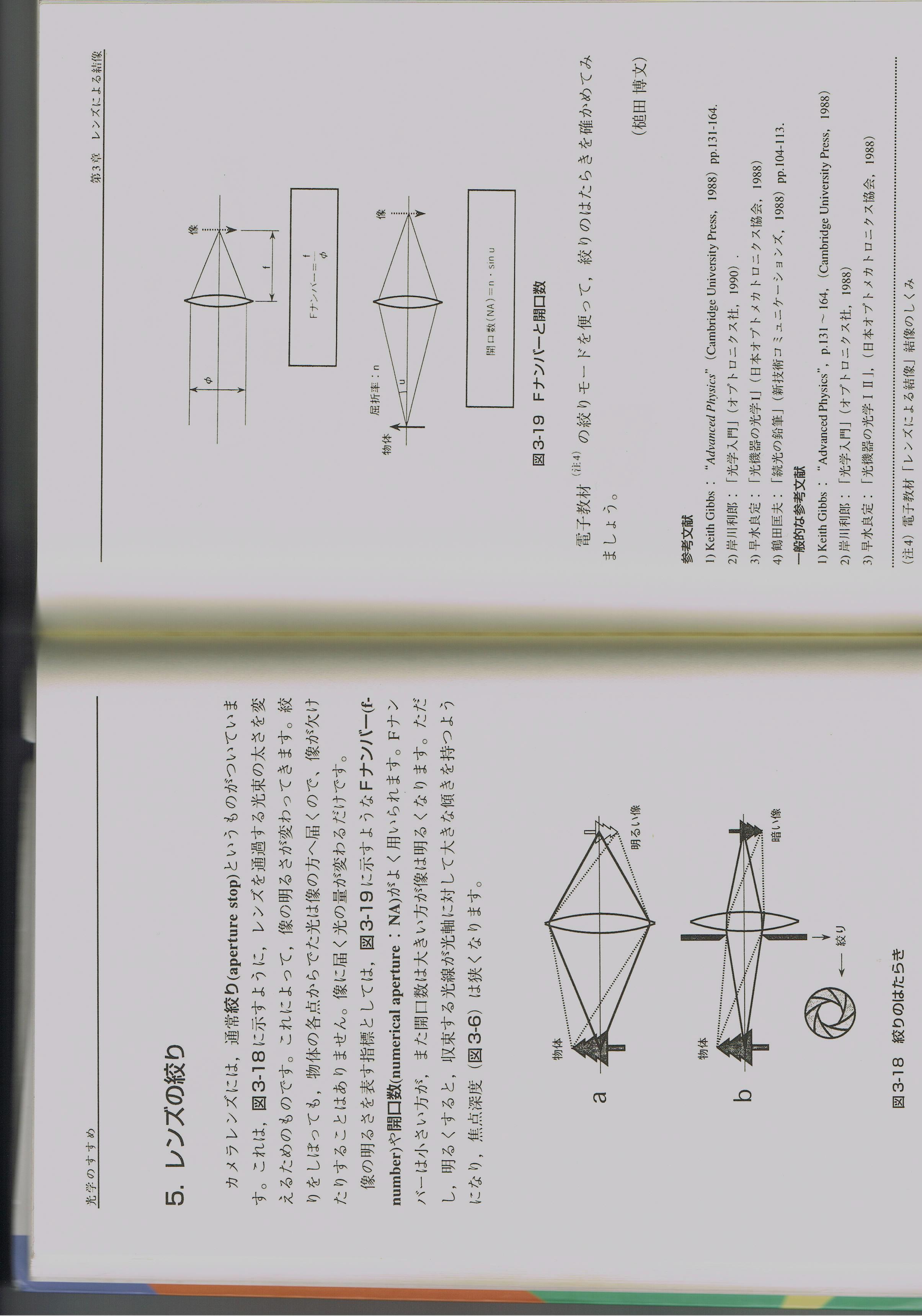 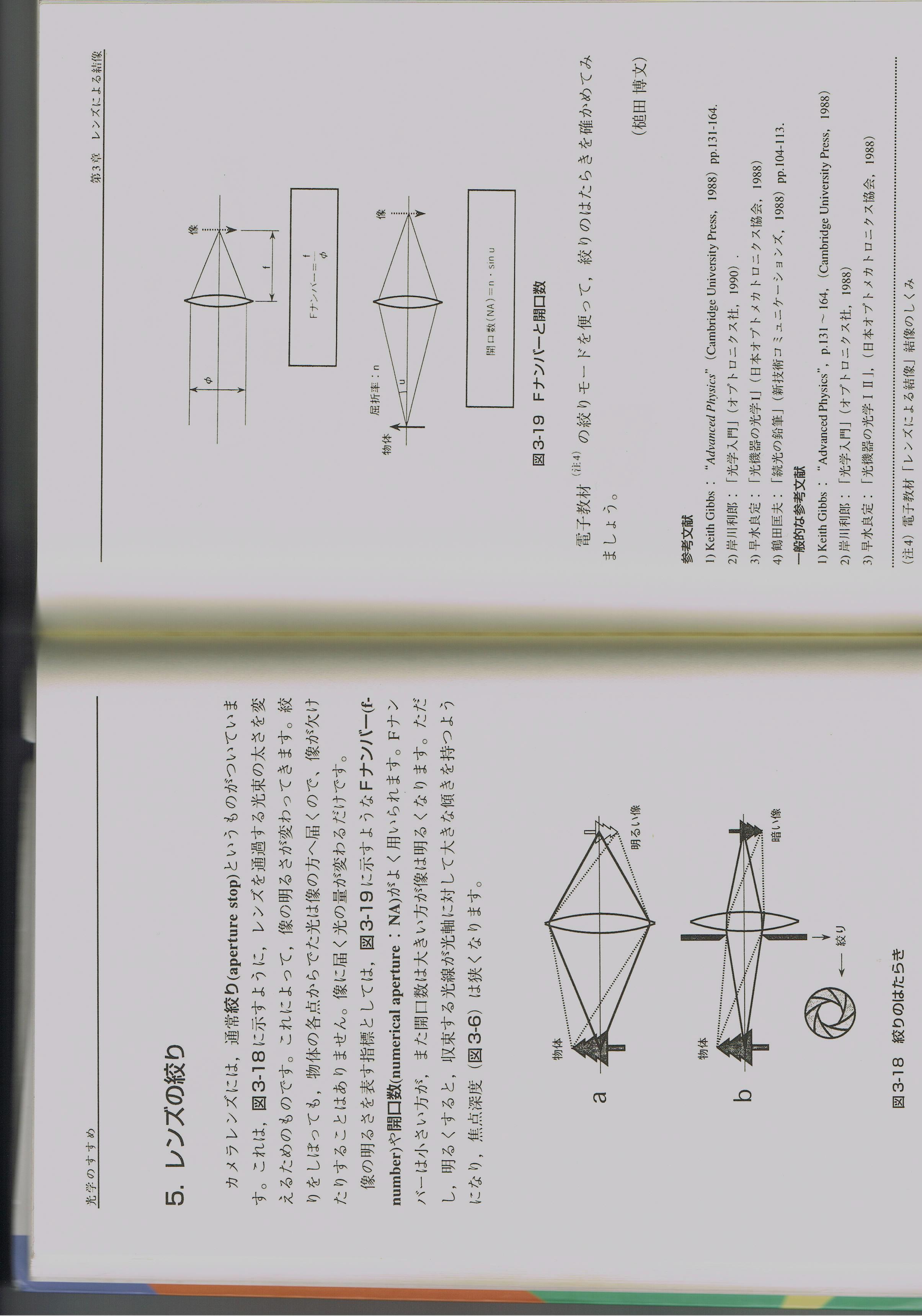 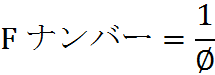 大きい方が明るくなる
絞り有り
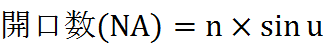